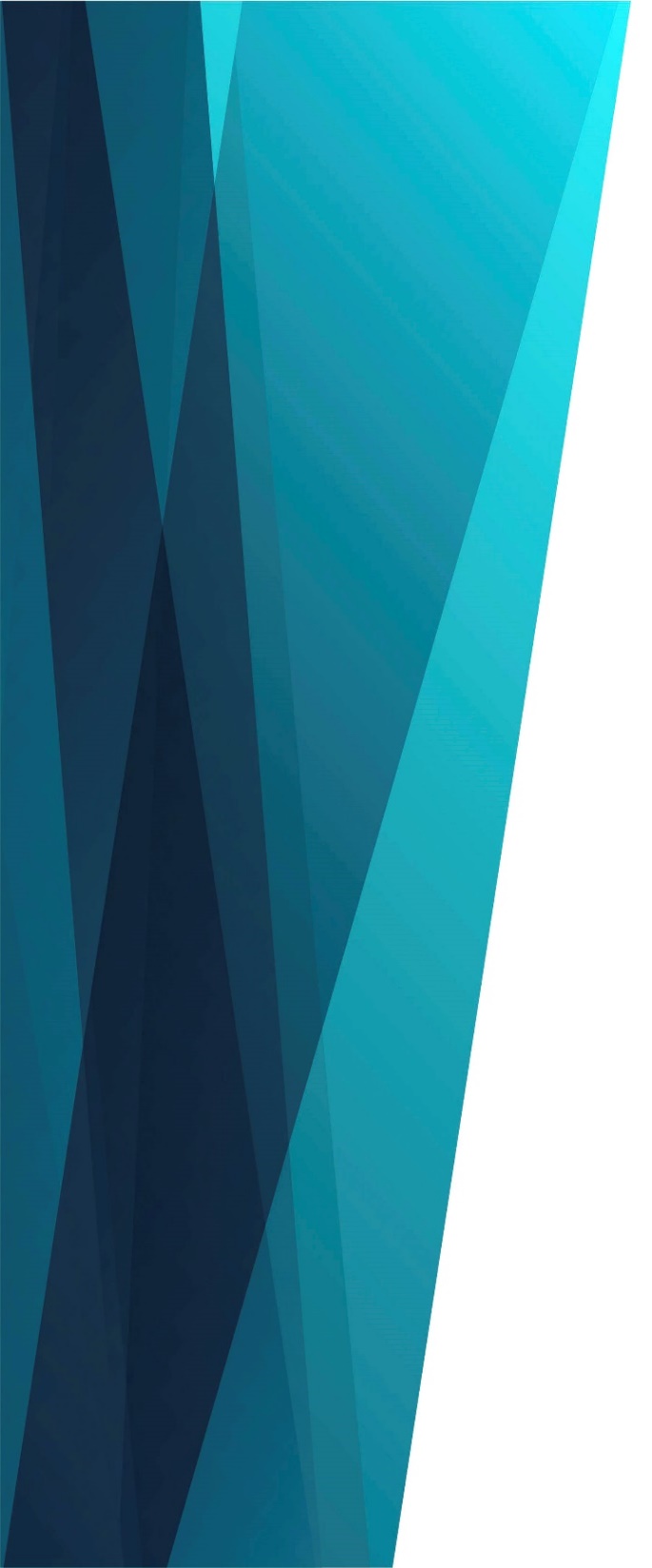 Рассветает свет с востока
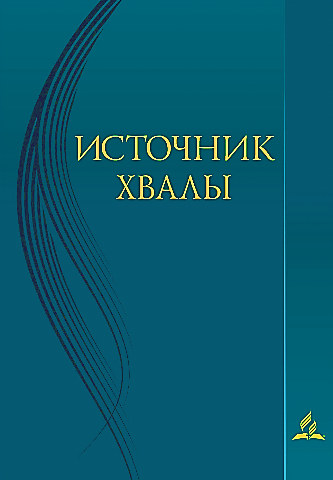 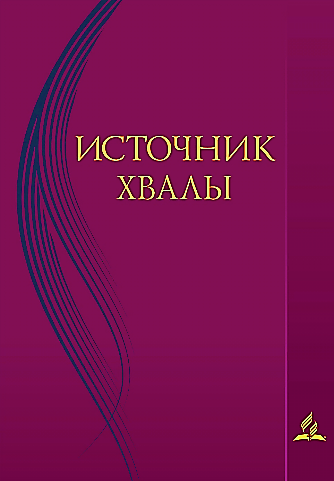 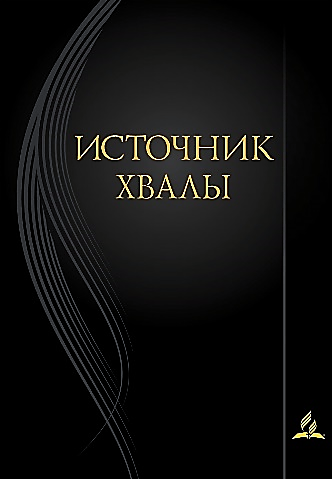 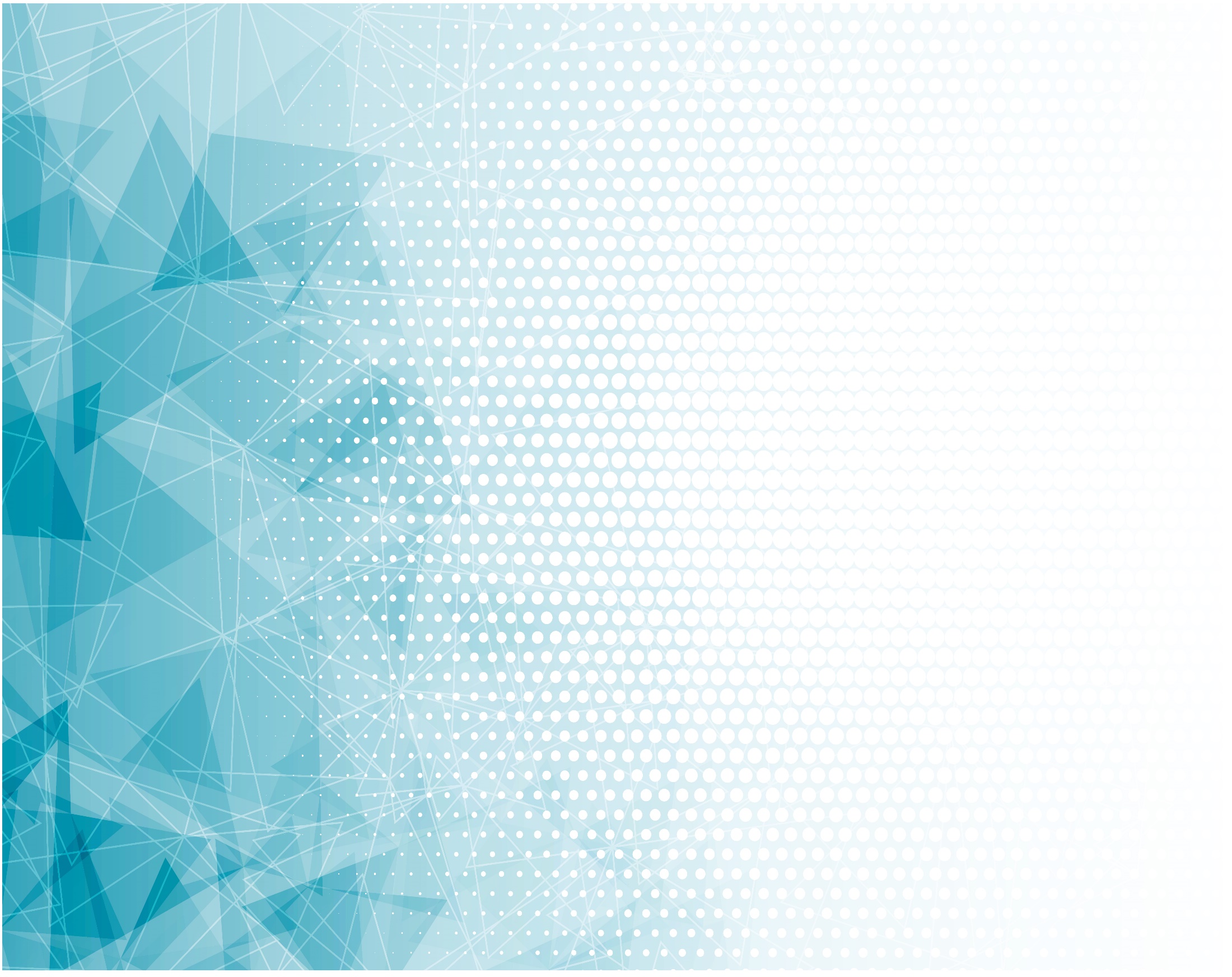 Рассветает свет 
С востока,
Озарился неба свод —
В дивной 
Милости высокой
Бог судить 
Сей мир грядёт.
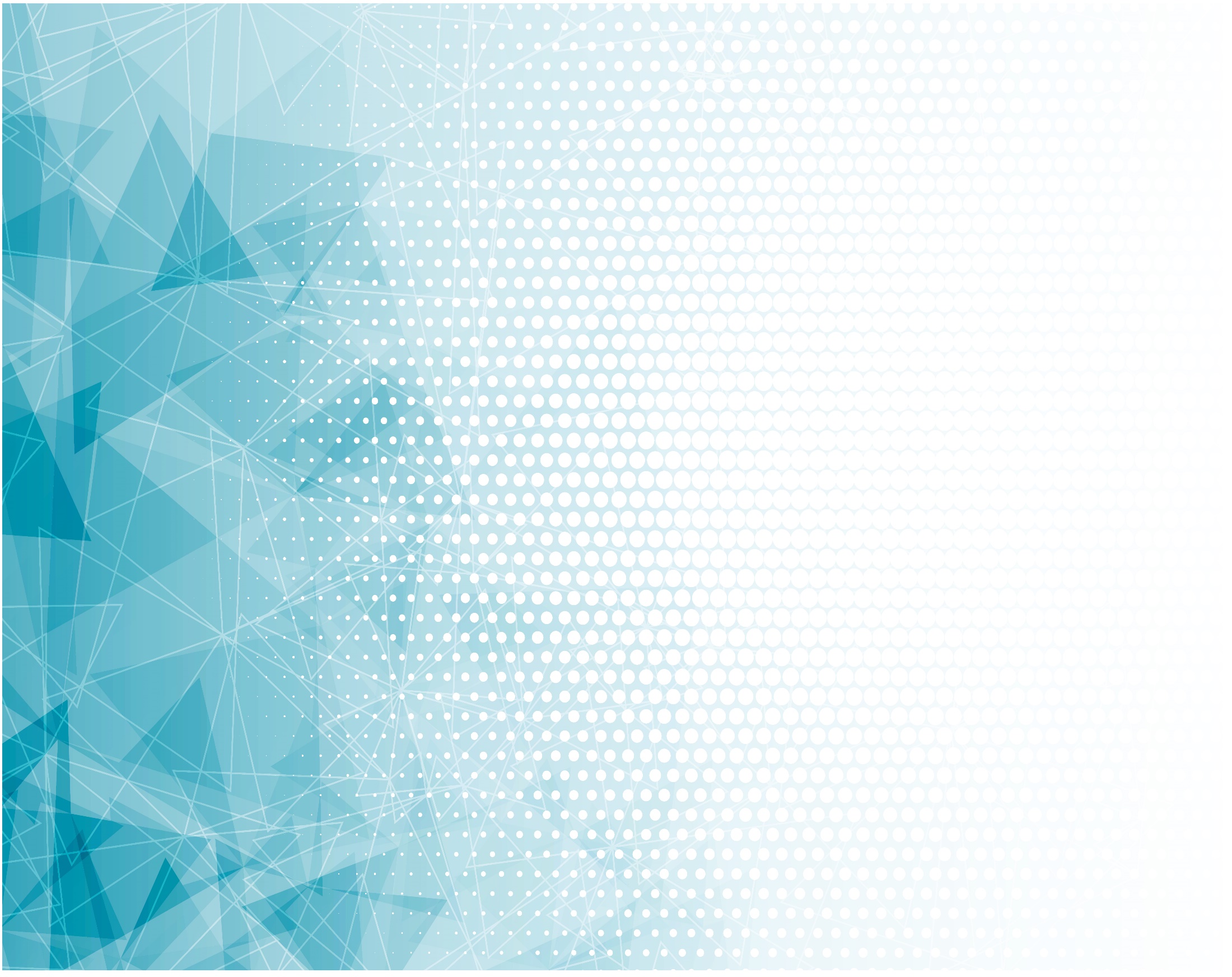 Нерадивого погубит,
Но спасёт
Своих детей;
Он один 
Судить их будет
Вечной правдою Своей.
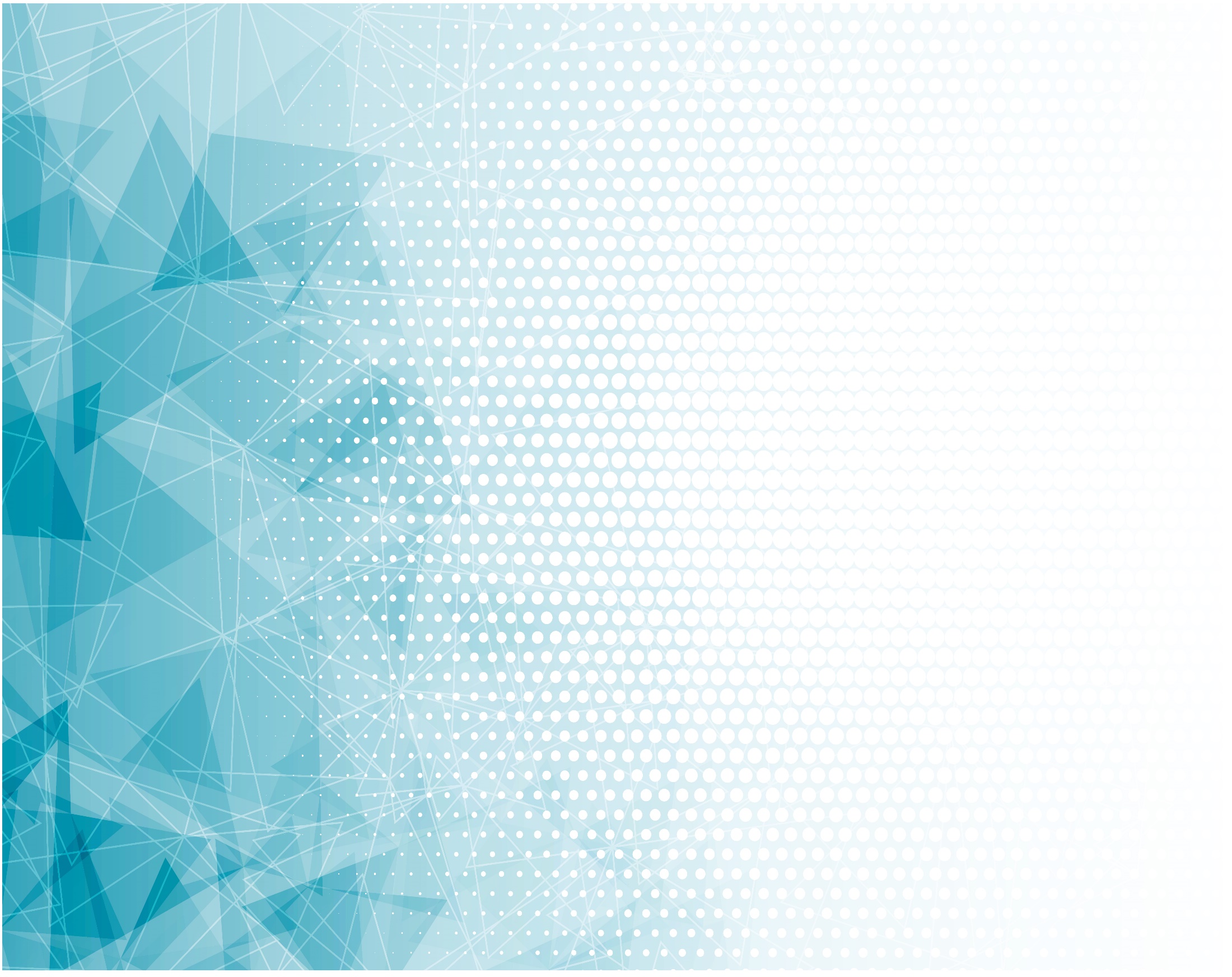 Припев: 

Вот грядёт
		  (Вот грядёт)
Господь со славой
Суд над миром
		      (Суд над миром)
Совершать
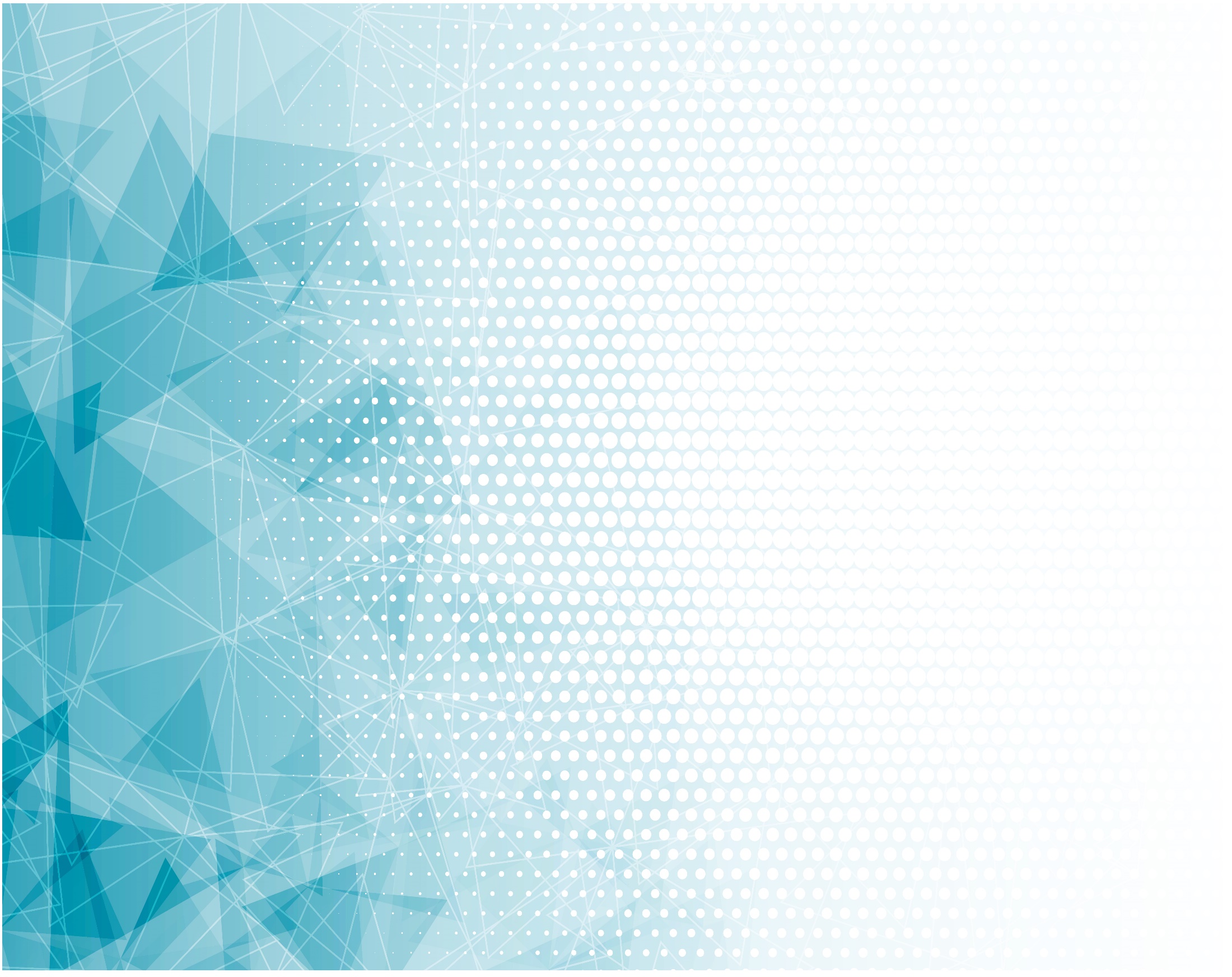 Припев: 

И возмездие
	      (И возмездие)
Всем смертным
По делам
	      (По делам)
Их им воздать.
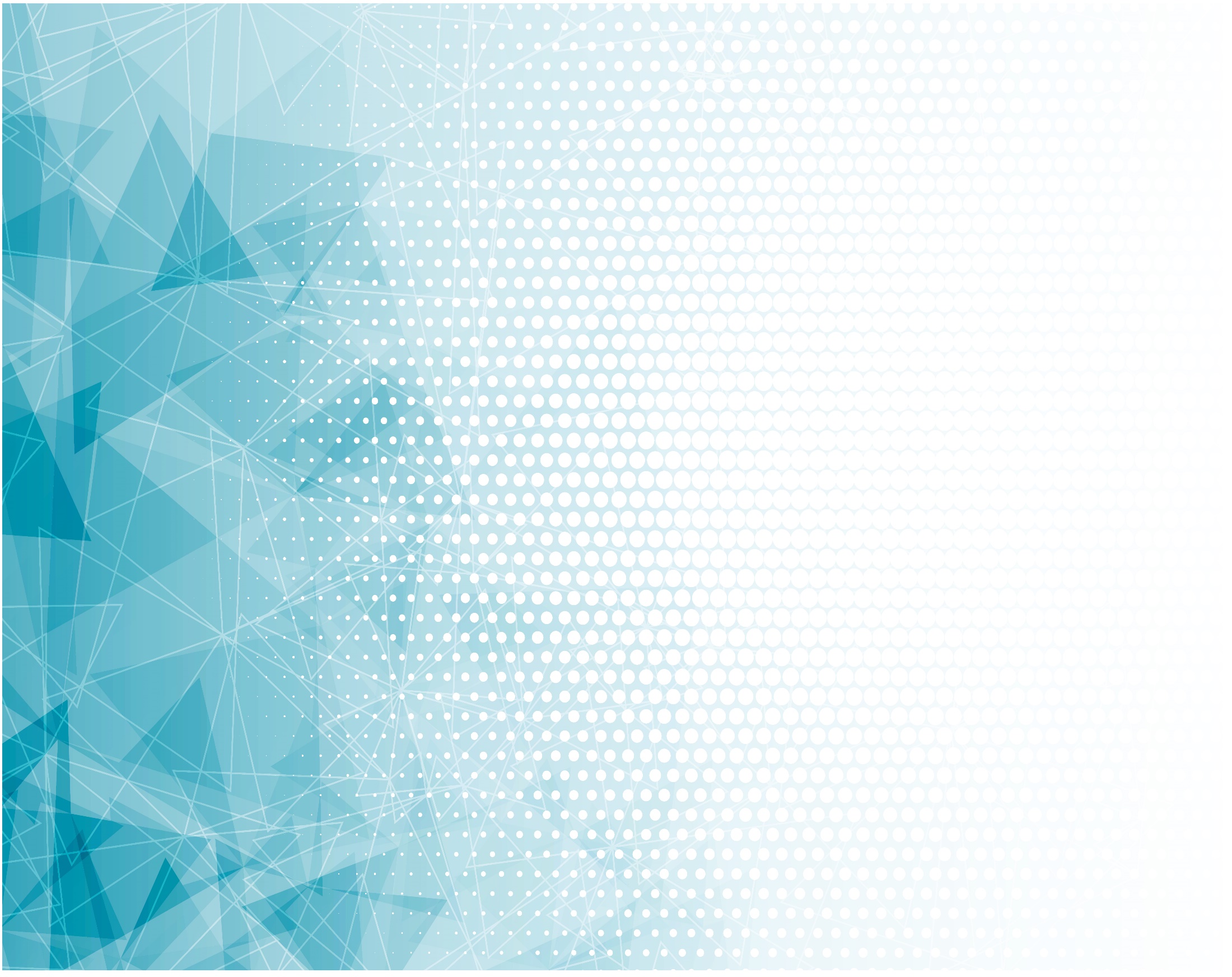 Кто трезвится, 
Ожидает
Этого святого дня;
Тем Он 
Царство обещает,
Где не будет 
Больше зла.
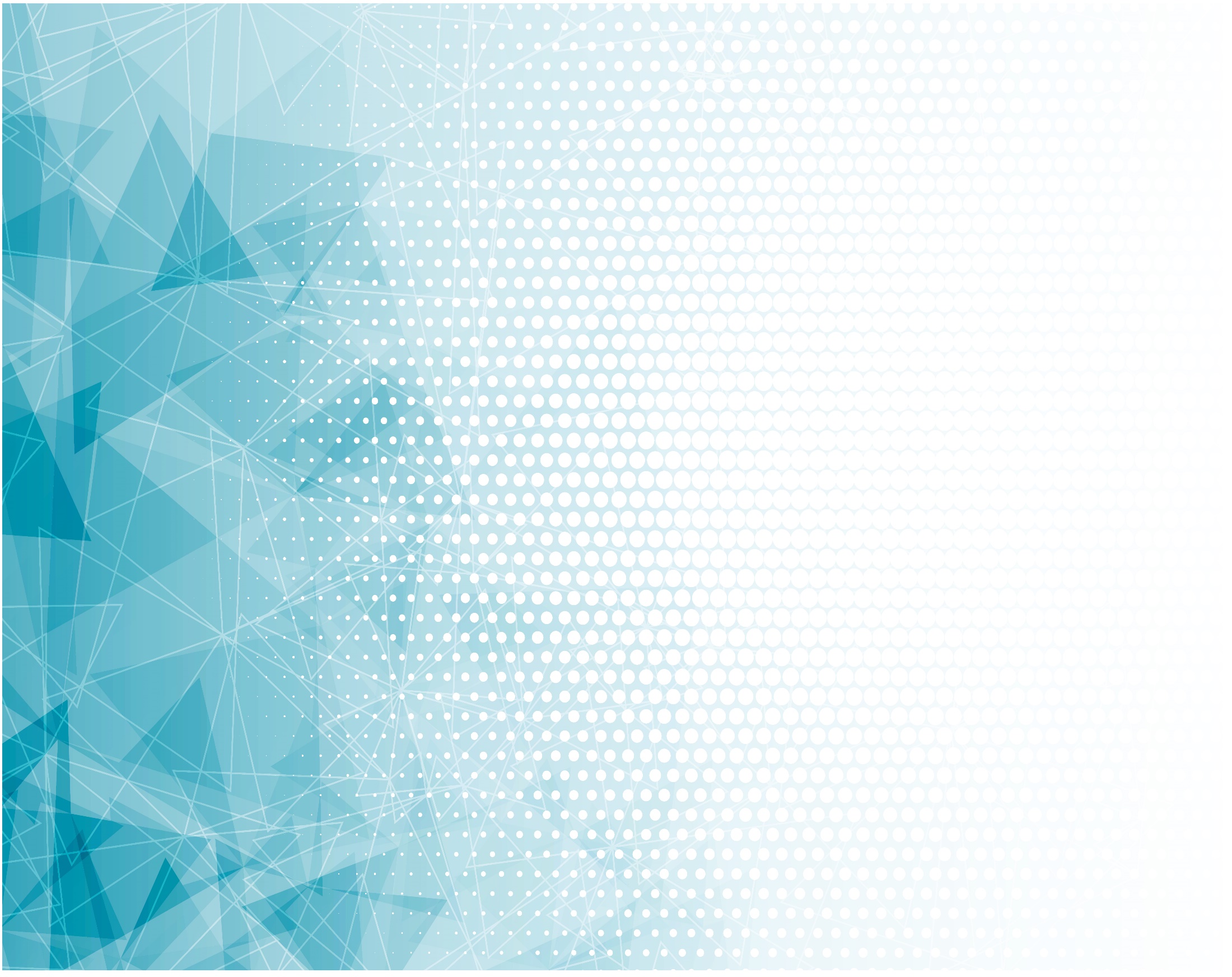 Но постигнут 
Тех укоры,
Кто идёт путями зла,
Отвергает 
Правду Слова,
Добрые Его дела.
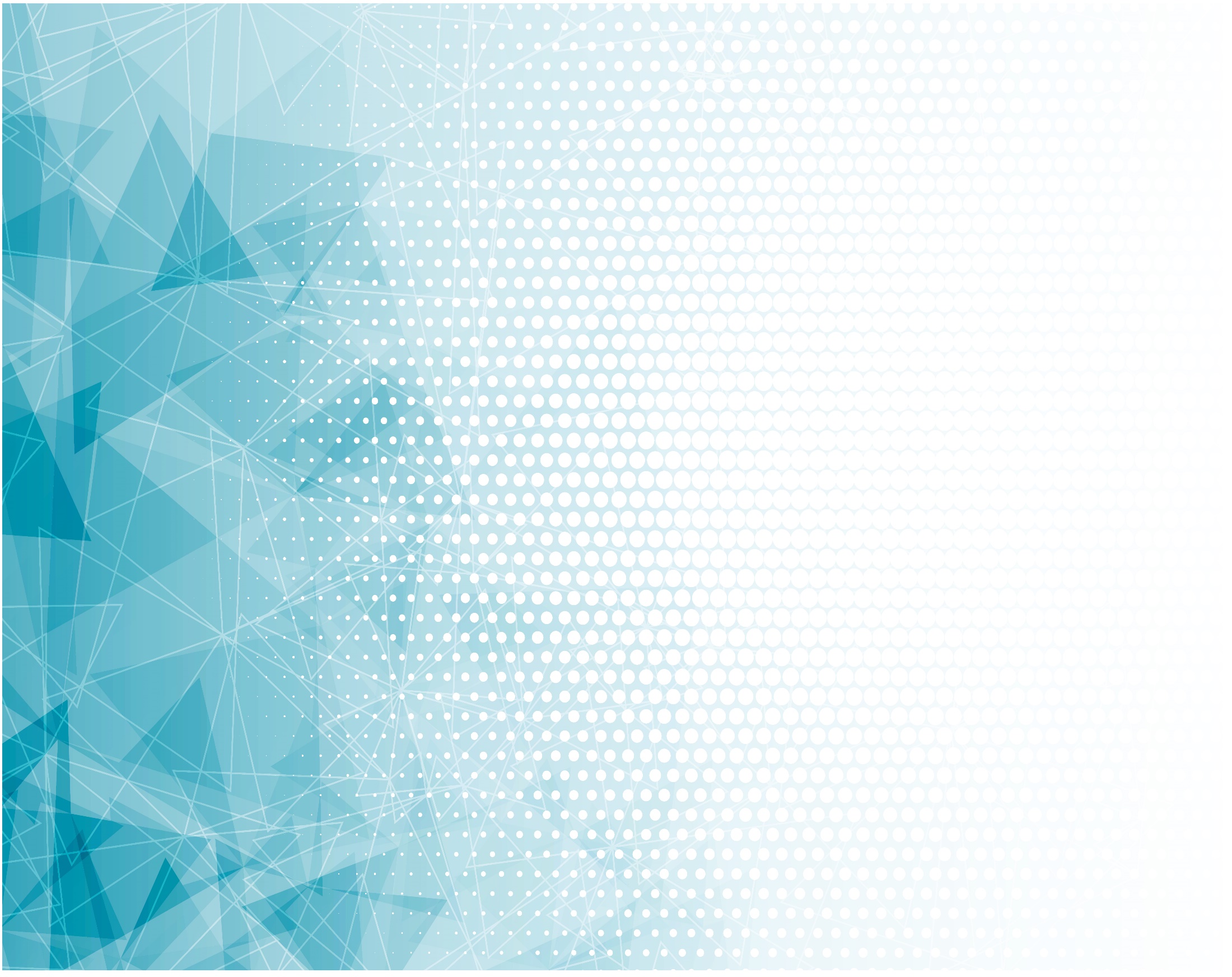 Припев: 

Вот грядёт
		  (Вот грядёт)
Господь со славой
Суд над миром
		      (Суд над миром)
Совершать
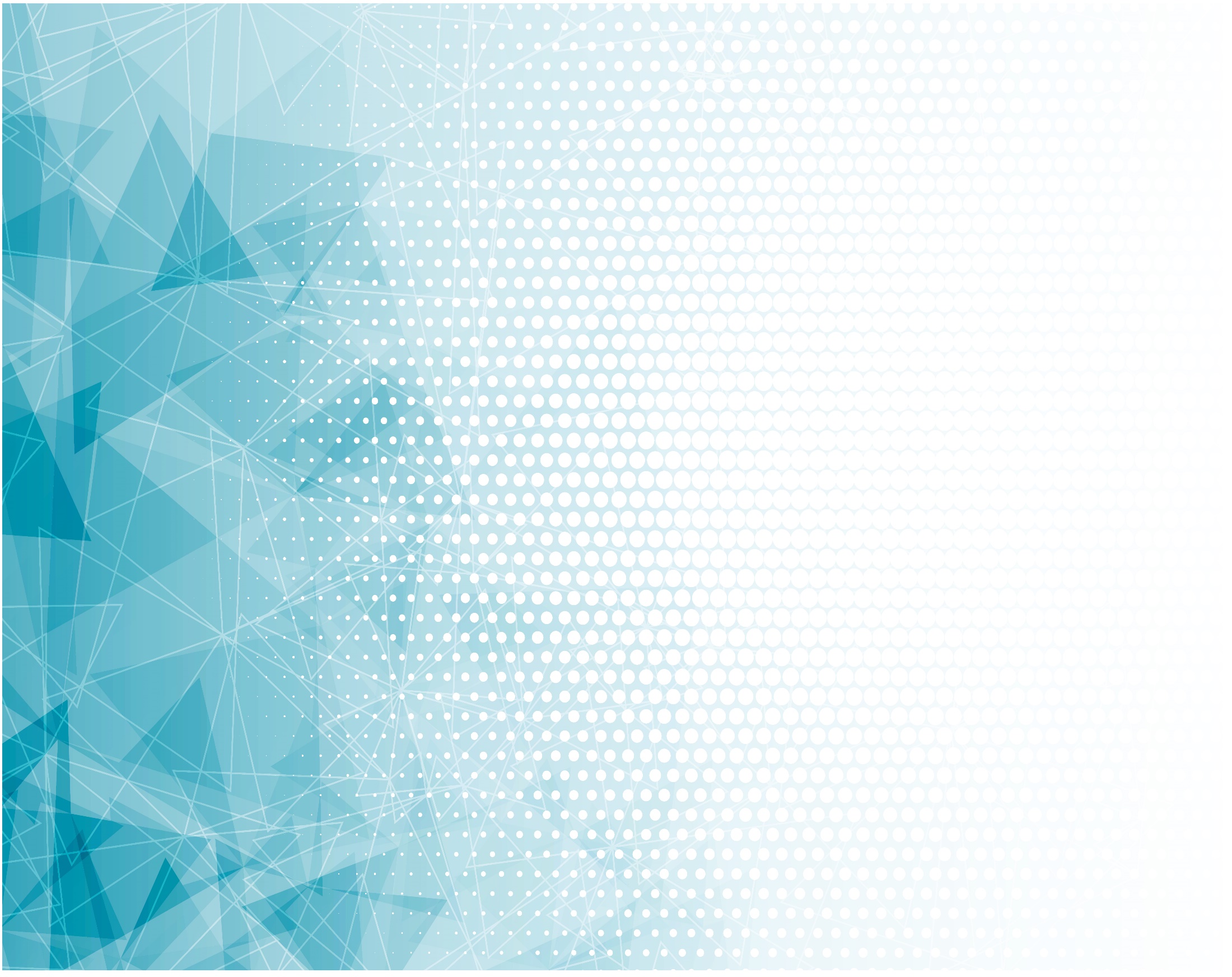 Припев: 

И возмездие
	      (И возмездие)
Всем смертным
По делам
	      (По делам)
Их им воздать.
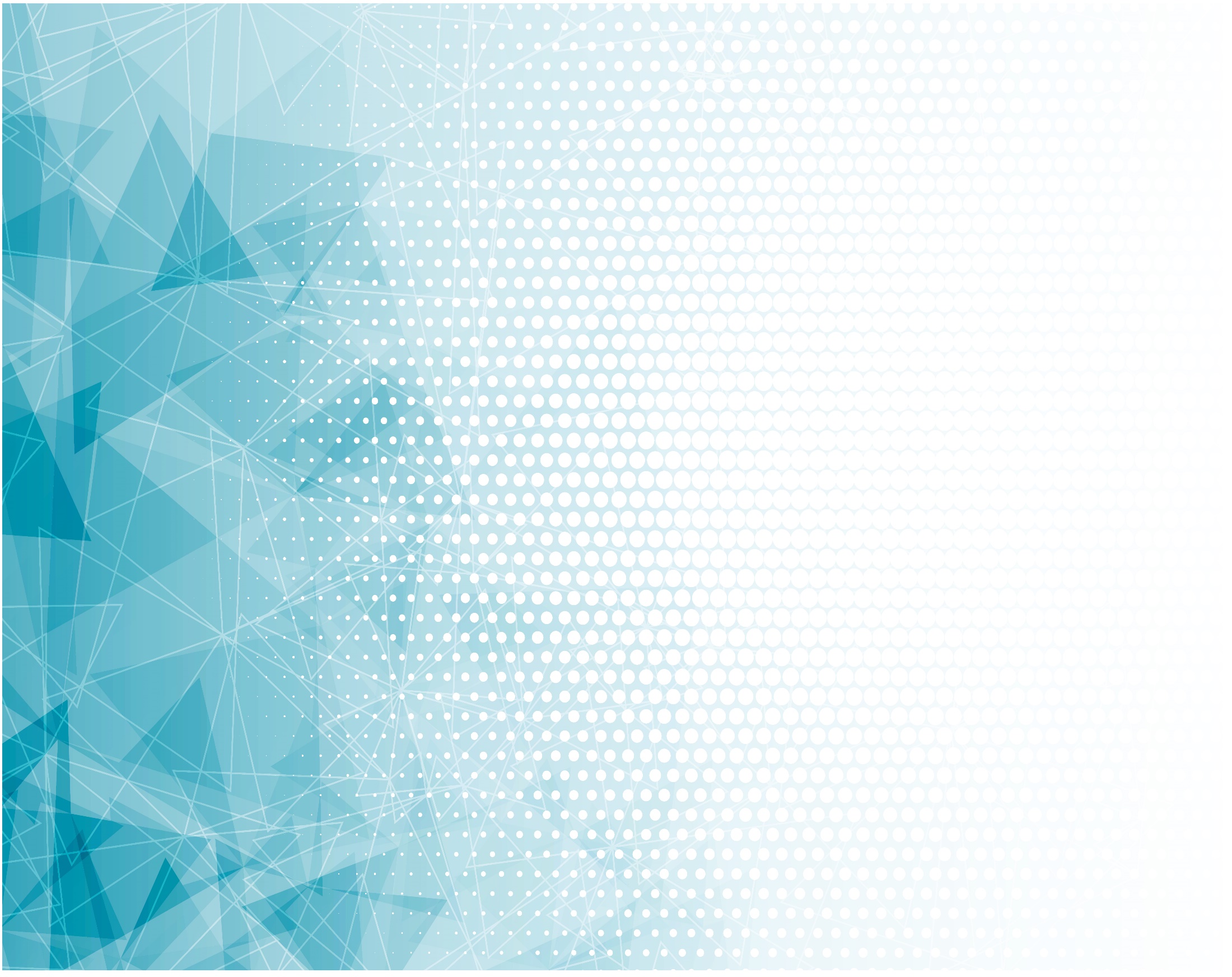 Содрогнётся 
Самый храбрый
Из героев жизни сей,
Хоть и силою могучей
Покорял себе людей.
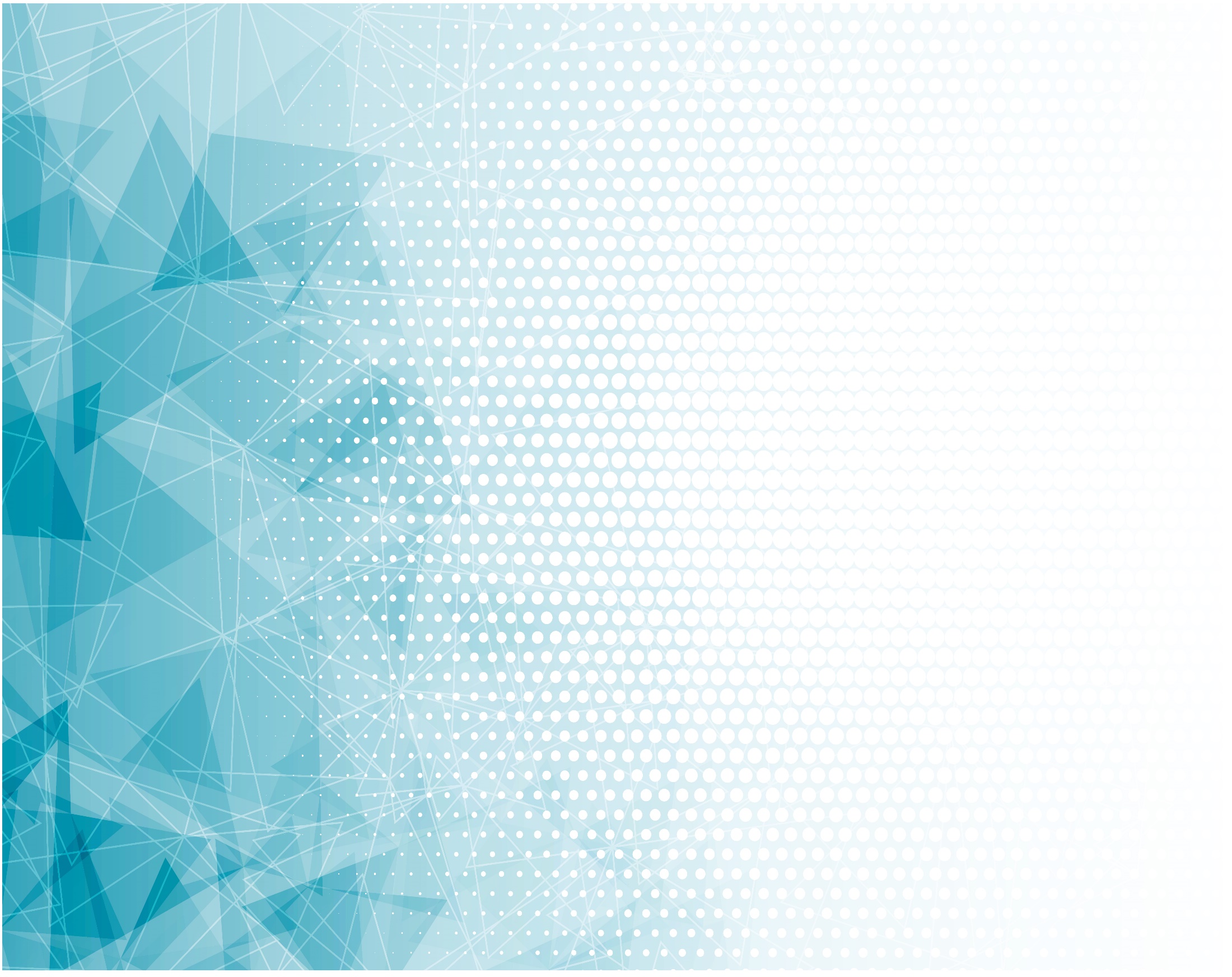 В день великий,
День решенья,
Бог с небесной Высоты даст 
Своё определенье.
Что же, друг, Получишь ты?
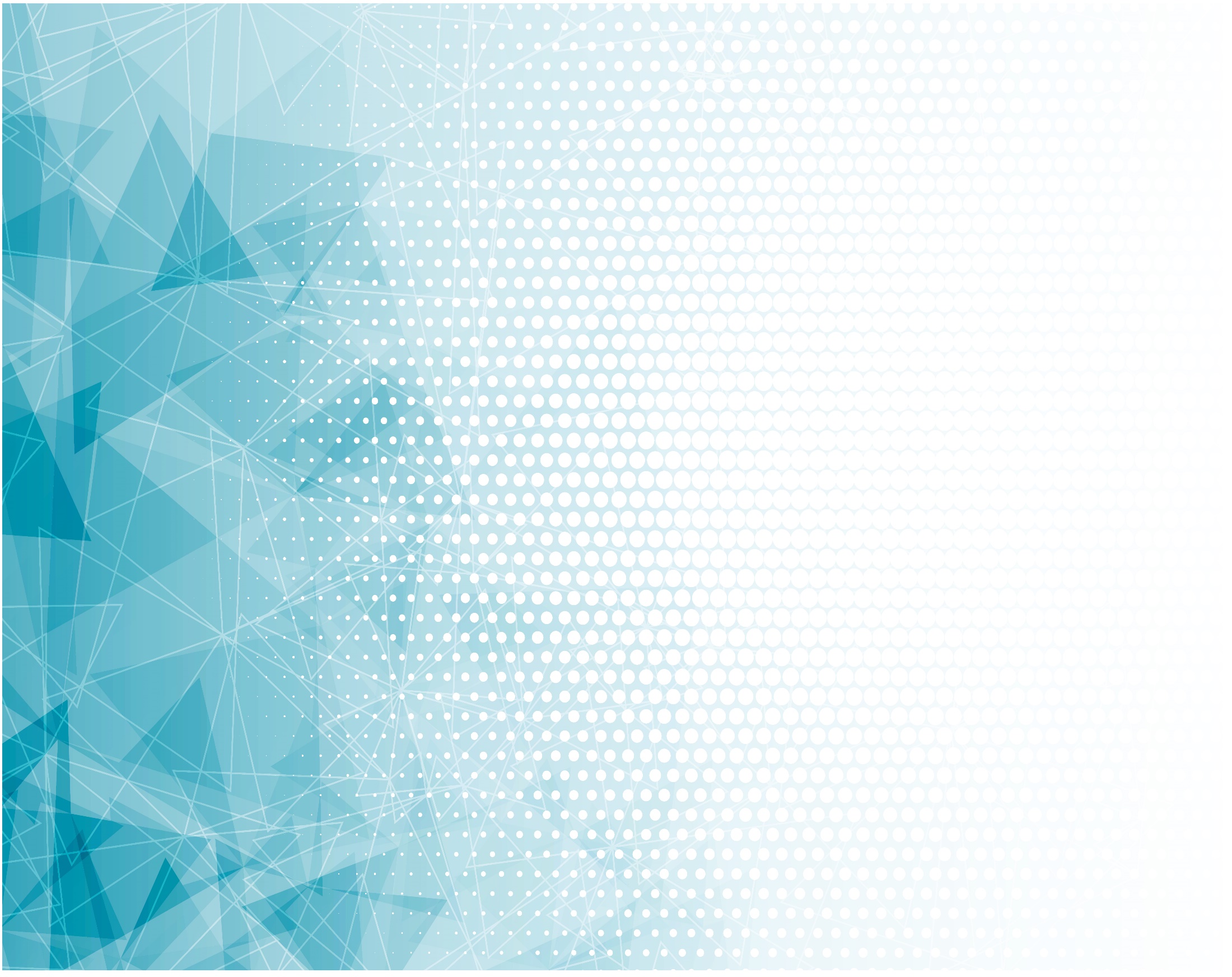 Припев: 

Вот грядёт
		  (Вот грядёт)
Господь со славой
Суд над миром
		      (Суд над миром)
Совершать
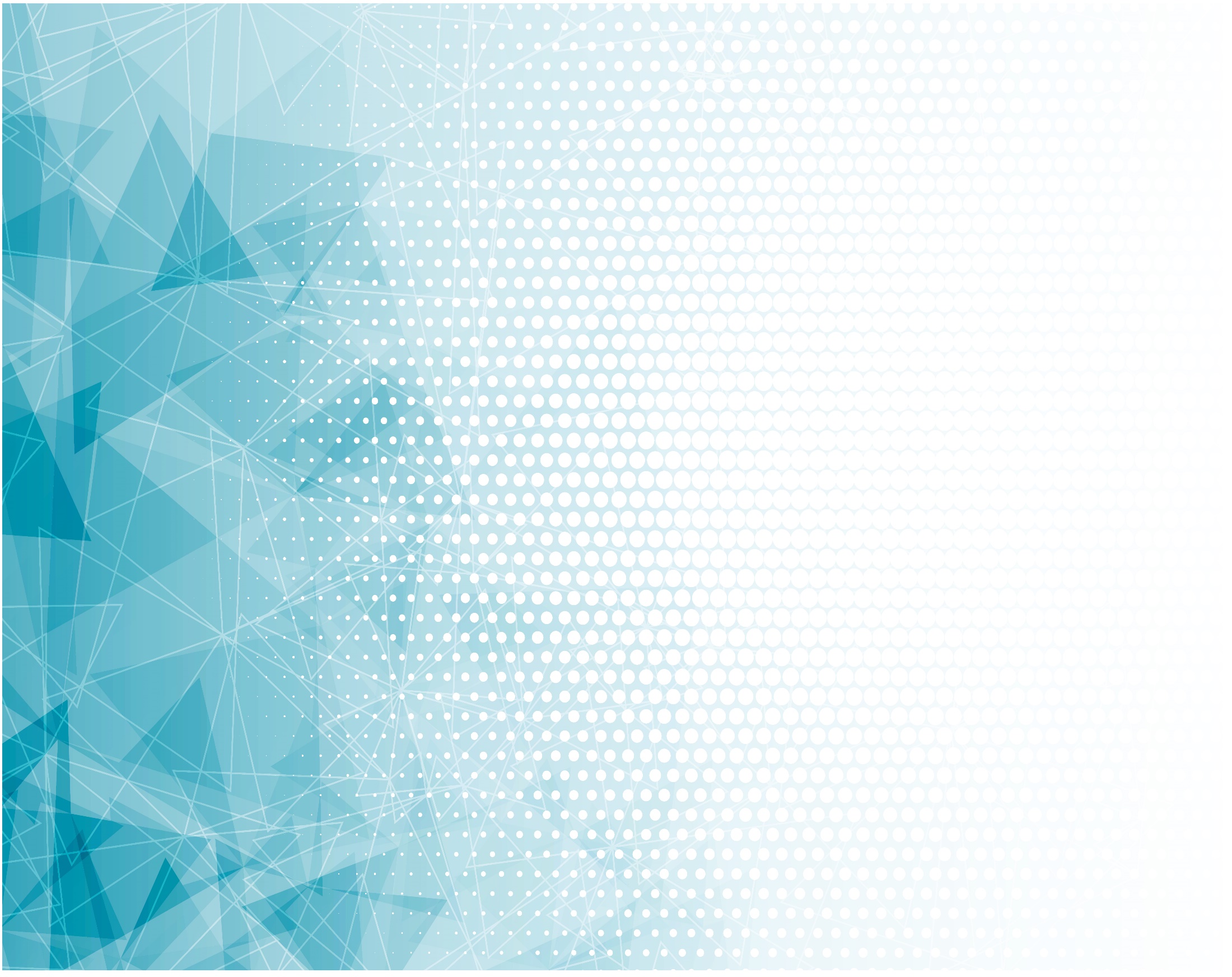 Припев: 

И возмездие
	      (И возмездие)
Всем смертным
По делам
	      (По делам)
Их им воздать.